Half term homework
Create your own revision resource* about the types of worship and types of prayer in Christianity.

Use your books/folders/revision guides/our revision website (gcsereligiousstudies.weebly.com/revision)

*Mind map, poster, flash cards, illustrated notes, quizzes… whatever works for you.
Interleaving Revision – Lesson 3
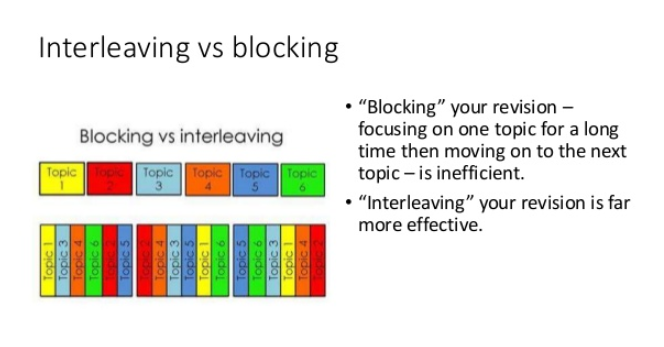 GCSE RS
Interleaving revision- Lesson Format
Exam practiceRelationships and families
1) Give two types of family (2 marks) 

2) Explain two contrasting beliefs in contemporary British society about homosexuality. In your answer you should refer to the main religious tradition of Great Britain and one or more other religious traditions. (4 marks)
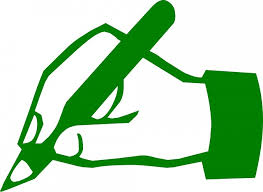 Marking Last Week’s QuestionChristianity: Practices
Give yourself a mark for each answer and a ‘to improve I need to…’
1) Give two reasons why Christians evangelise (2 marks) 

2) Explain two contrasting ways a Christian can be baptised (4 marks)
[Speaker Notes: 1) Because Jesus told his disciples to make everyone a Christian, To offer support to vulnerable people, To make sure those in non Christian countries hear the Gospel, to help people get to heaven, to share what they feel are the benefits of Christianity with others, 2) C of E, Roman Catholic and Orthodox Christians support Infant baptism which is where a baby or toddler is christened with holy water by a priest and promises are made by godparents in the presence of family and friends. Baptist Christians prefer adult or believer’s baptism where the person decides to be baptised when they are old enough to, during a ceremony they are fully immersed in holy water to symbolise the end of their old life and the start of their new life as a Christian.]
ReviewChristianity: beliefs
Christianity as a world faith
Splits within Christianity 
In 1054 Christianity split into Western Roman Christianity (we now call them Catholics) which is led by the Pope and Eastern Orthodox.

The Western Church later split again in the 16th Century when Henry VIII famously began the Church of England when the Pope would not grant him a divorce from his wife. During his period many Christians in Western Europe broke away from Catholicism and the Protestant branch of Christianity began. This is known as the Reformation.

The Protestant Church has also split into many different forms called denominations e.g. Baptist, Pentecostal etc.

There are now 3 main branches of Christianity: Catholic, Orthodox and Protestant.
Early Christianity
Around 1 in 3 people worldwide are Christian and Christianity is over 2000 years old.

The founder of the faith is Jesus who, according to Christians, died and rose from the dead. Early followers spread the message that Jesus had defeated death and resurrected. St Paul was a key influence in the spread of this teaching through his writings or epistles to different communities around Europe and the Middle East.

In the 4th Century it became the religion of the Roman empire when the Roman Emperor Constantine became a Christian.
Jesus
Crucifixion
Shortly before his death Jesus predicted his crucifixion at the Last Supper. Judas, one of his disciples, betrayed him to the Romans who arrested him whilst praying in the Garden of Gethsemane.
Jesus was trialled by the Romans and the Jewish high priest and sentenced to death by crucifixion. His charge was claiming to be King of the Jews.
In his suffering Jesus cried out ‘my God, my God, why have you forsaken me?’ Which shows that he understands human suffering.
Incarnation
The act by which God became human as Jesus Christ.
The New Testament also describes Jesus as the Word ‘The Word became flesh and made his dwelling among us.’
Christians believe Jesus was born of a virgin, Mary was told about the pregnancy by an angel who also said her son would be the Son of God.
According to the Christian belief of the Trinity, Jesus was somehow both fully human and fully God.
Salvation
Jesus’ resurrection is crucial to Christian belief. Original Sin is the belief that we are all born needing to be saved. Christians believe the resurrection won forgiveness for everyone and ensures their redemption (freeing them from sin).
Christians believe Jesus was born without sin but that God placed all the sins of the world on him at the crucifixion and that his sacrifice was like a payment, so long as Christians have faith in the resurrection.
Jesus’ actions brought about reconciliation between God and humans – known as atonement.
Resurrection and Ascension
Jesus was placed in a tomb but 2 days later some women went to visit the tomb and found that it was empty.
Jesus appeared to many of his followers and friends for 40 days after his resurrection.
He then ascended to heaven to be with God. Before the ascension he told his disciples to spread the Gospel.
The afterlife
The problem of evil
Genesis teaches that Adam and Eve, the first humans, gave into temptation and ate from the tree of knowledge, going against God’s instruction. 

This allowed evil to enter God’s perfect world. This is known as the Fall or the Fall of Man.

After the Fall, all humans are born with Original Sin, meaning we are all sinful and capable of causing suffering to others. 

Christians believe that we were all made by God to have free will, and to choose the right path to avoid suffering. Suffering, whether man made or natural, can lead some to question their faith.
Christians believe that all human beings receive eternal life as a gift from God and that Jesus and the resurrection are the ways to the afterlife. There are differing views depending on the denomination- some think the afterlife begins straight away after death, others at the Day of Judgement.

The Apostle’s Creed states ‘He ascended into heaven and is seated at the right hand of the Father, and he will come to judge the living and the dead. I believe in… the resurrection of the body; and the life everlasting.’
At the point of judgement, Christians believe we will be judged on the actions we carried out in life. The parable of the sheep and goats is  a good example which shows how Christians can live a good life and secure a place in heaven. It lists things like feeding the hungry, nursing the sick and visitng people in prison.
TransformChristianity: beliefs
You now have 20 minutes to transform this information into some revision materials.
ONLY USE YOUR NOTES IF YOU ABSOLUTELY HAVE TO!!!

LISTS
MIND MAPS
FLASH CARDS
QUIZZES
QuizIslam: Beliefs
Name one holy book in Islam other than the Qur’an.
Who was the first Caliph according to Sunni Muslims?
Give one reason why Ibrahim is a role model to Muslims.
Why is Risalah important in Islam?
‘He is God the One, God the eternal. He _______ no one nor was He ___________. No one is _______________ to Him.’ Qur’an 112
What does ‘Allahu Akbar’ mean?
[Speaker Notes: 1) Torah (Tawrat), Psalms (Zabur), Gospel (injil), 2) Abu Bakr , in Shi’a Islam it is Ali ibn Abi Talib (cousin and son in law of Muhammad) who was the first Imam. 3) he was obedient to God’s orders, he was kind and compassionate, he refused to worship idols. 4) prophets provide a method of communication between God and humans and they are important role models for Muslims. 5) begot, begotten, comparable 6) God is the greatest]
Test the TeacherIslam: practices
As a table, come up with either a 4 or 5 mark question you would like me to answer about Beliefs and Teachings in Islam.

I will type up and add to our bank of answers.

You can use an existing question or make one up.
[Speaker Notes: Explain two contrasting ways that the 10 Obligatory Acts influence Muslims today (4 mark), Explain two beliefs about Risalah (refer to Scripture etc.) (5 mark).]
RS Homework due Monday 26th Feb
Create a massive venn diagram (or table with 3 columns) comparing the festivals of Eid ul Fitr and Ashura.

Continue to complete Memrise courses and use our revision website:gcsereligiousstudies.weebly.com/revision